«Організація праці менеджера» Галузь знань: 07  Управління та адміністрування Спеціальність: 073 Менеджмент Освітньо-професійна програма: «Менеджмент»
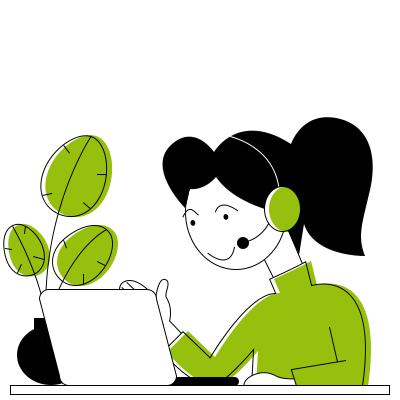 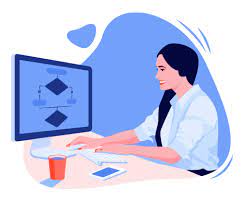 Предметом вивчення навчальної дисципліни є:  організація управлінської праці менеджерів різних рівнів управління та формування її складових; застосування сучасних принципів та напрямів наукової організації праці; використання часу як ресурсу; організація процесу документування в управлінні, вимог до складання та оформлення документів; планування та організація особистої праці менеджера; складання та оформлення документів;  використання процесів автоматизації діловодства.
2
Мета вивчення дисципліни – формування у майбутніх менеджерів умінь організувати свою роботу та роботу підлеглих, складати основні види управлінської документації, передача знань та розвиток навичок, необхідних для професійної діяльності менеджерів в умовах ринкових відносин, елементами якої є правові, технологічні, організаційно-технічні та навчально-методичні складові, а також формування у студентів необхідних теоретичних знань та практичних навичок з питань управління організацією.
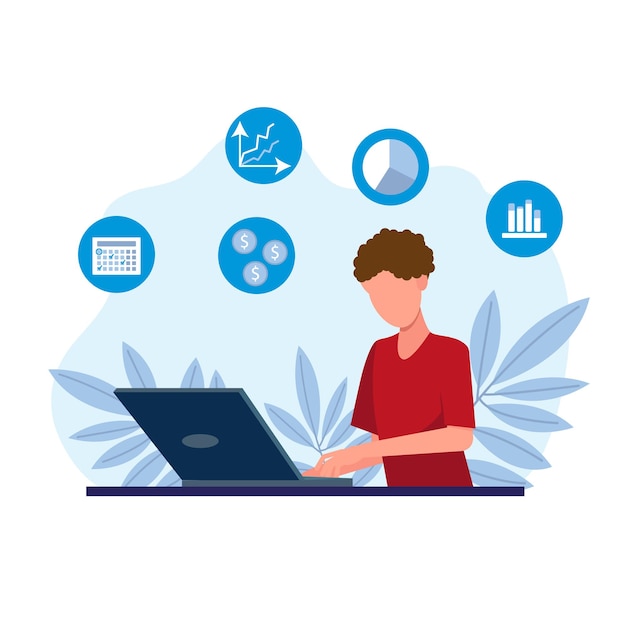 3